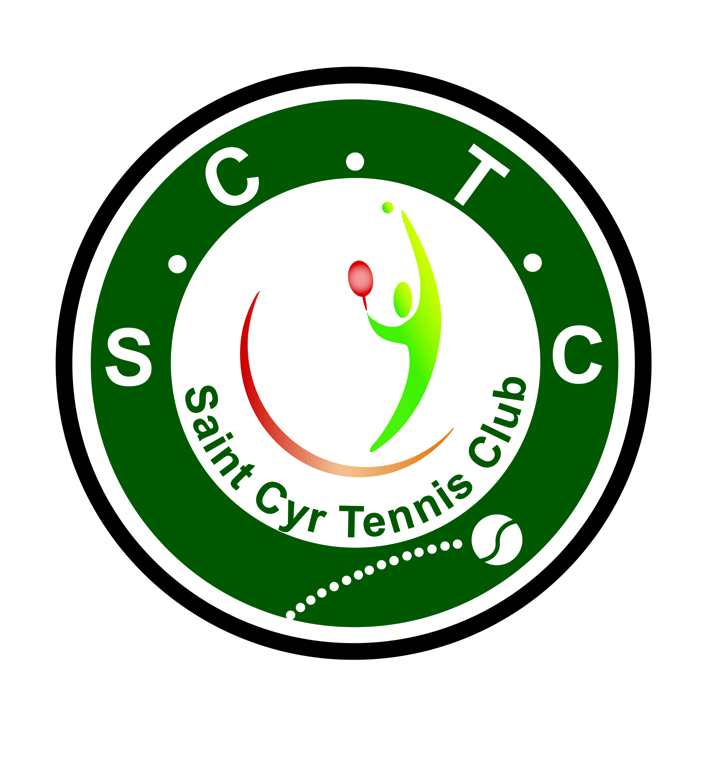 Bulletin D’Inscription
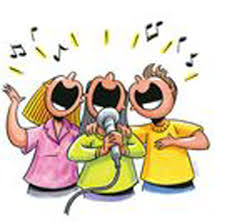 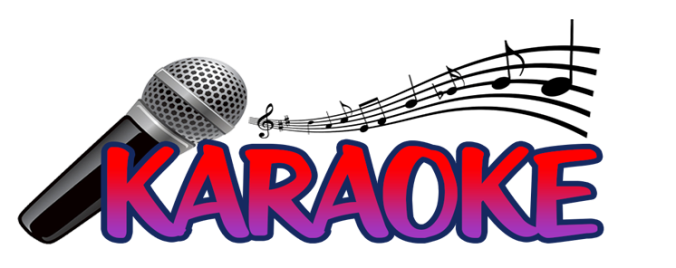 SCTC DINER et SOIREE DANSANTE Avec KARAOKE
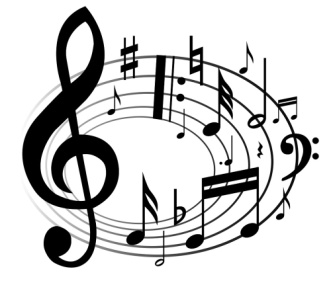 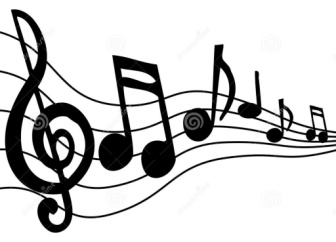 Salle des Fêtes de Saint Cyr (13 place Pierre Sémard)
Nom de Famille : …………...................
Tarif Adulte : 15 €       Tarif Enfant : 9 € (Jusqu’à 12ans)
Nb Adultes : ………… Nb Enfants : …………. TOTAL : ............... €
Merci de joindre votre règlement  à l’ordre du SCTC.
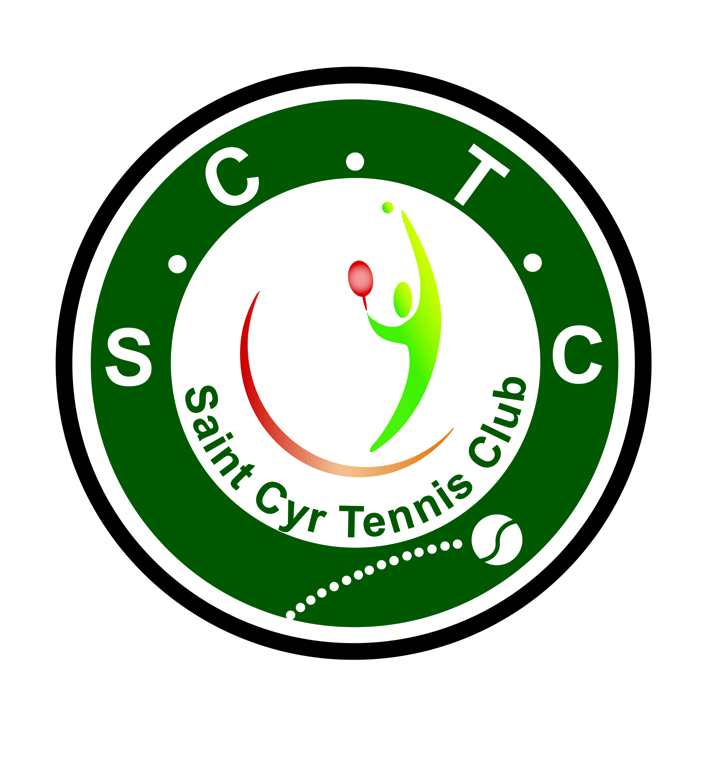 Bulletin D’Inscription
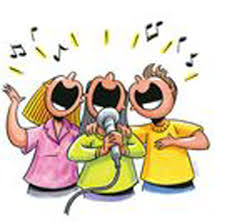 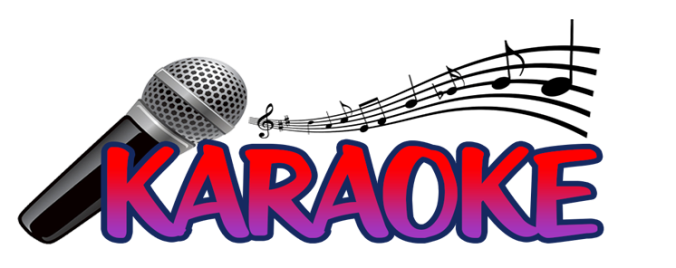 SCTC DINER et SOIREE DANSANTE Avec KARAOKE
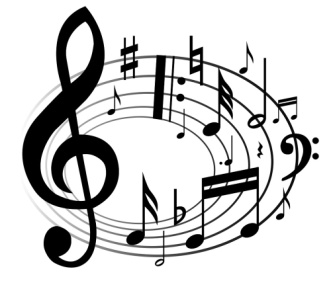 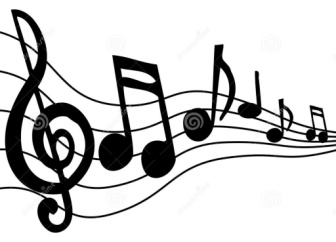 Salle des Fêtes de Saint Cyr (13 place Pierre Sémard)
Nom de Famille : …………................
Tarif Adulte : 15 €       Tarif Enfant : 9 € (Jusqu’à 12ans)
Nb Adultes : ………… Nb Enfants : …………. TOTAL : ............... €
Merci de joindre votre règlement  à l’ordre du SCTC.